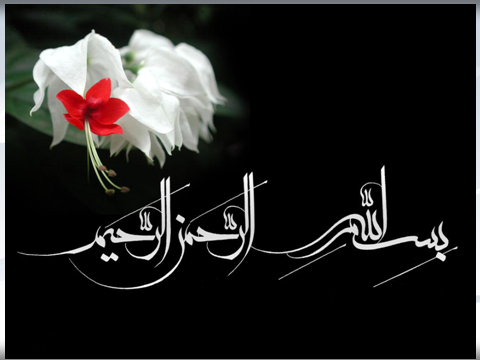 مهارت حل مساله
ما روزانه با تعداد زیادی مساله حل می کنیم
این مسائل ریز و درشت ودر زمینه فردی و خانوادگی و اجتماعی است
تهیه و تنظیم : عبدالمجید بردبار
مشاور مرکز روانشناختی مدیریت آموزش و پرورش

 شهرستان فسا 
و 

مشاور دبیرستان ولی عصر (ع) شهرستان فسا
مهارت حل مساله
برای فعالیت های مختلف زندگی اعم از تحصیلی شغلی واقتصادی بدنبال را ه حل هستیم
حل مساله مهارت کاربردی است و ضرورت زندگی است
این دیدگاه در تمام سنین لازم است
افراد جامعه از روش خاصی برای حل مساله استفاده نمی کنند
نقطعه اشتراک افراد جامعه استفاده از خلاقیت و نوآوری است
چگونه در حل مسئله مهارت پیدا کنیم ؟
کسب مهارت در مسائل و مشکلات زندگی یک امر طبیعی است 
بعضی افراد این امر را غیر طبیعی می دانند 
به محض برخورد با کوچکترین مشکلات دچار استرس می شوند
انتظار برخورد مناسب با مشکلات لازم است 
برای مواجه با مشکلات باید آمادگی داشت 
برای حل مشکل بدون ناراحتی و با فکر باز و مسلط اقدام کنید
در مهارت حل مسئله به تولید ایده های متعدد نیاز داریم
باید به دنبال راه حل های کارآمدتر باشیم 
نباید در تولید و ارائه ایده ها خساست به خرج داد
برخی از ایده ها غیرمنطقی و غیرعملی به نظر می رسند 
ممکن است ایده های غیر منطقی کارسازتر بوده و نتیجه بهتری بدهند 
در زمینه تولید ایده به تمرین مستمر نیاز است 
یکی از تکنیک ها ، تکنیک بارش فکری است
کدام ایده را انتخاب می کنید ؟
پس از تولید راه حل های فراوان به انتخاب بهترین و کارآمدترین ایده ها که با تفکر منطقی هماهنگ است انتخاب می کنیم 
گاهی ایده ها را با هم ترکب و ایده جدیدی ی سازیم
 از مهارت حل مشکل که یکی از مهمترین مهارت هاست استفاده می کنیم 
مهمترین فایده مهارت حل مسئله به فرد کمک میکند راه حل های متعددی را جستجو کند که پس از تجزیه و تحلیل بهترین را انتخاب کند
رفتار افراد در برخورد با مشکلات
بعضی از افراد دچار پریشانی ، دستپاچگی و ناراحتی می شوند 
بعضی افراد به بیماری های روانی و جسمی مبتلا می شوند 
بالاترین سطح استفاده از توانمندی و روش های عقلانی برای حل مسئله است
برخورد افراد با مشکلات
بعضی افراد مشکل را دلیل بر ضعف ، بی کفایتی و بی لیاقتی می دانند 
به هنگام رویارویی با مشکل خود را سرزنش می کنند 
بعضی وجود مشکل را غیر طبیعی می دانند
بعضی از مشکلات فرار می کنند 
بعضی بدون تفکر و عجولانه اقدام می کنند
و بعضی منطقی و عاقلانه با مشکلات برخورد می کنند
مسئله گشایی در روابط اجتماعی
باعث اعتماد به نفس می شود 
افراد احساس شایستگی و تسلط پیدا می کنند
مسئله گشایی با سازگاری شخصی ازتباط دارد 
انعطاف پذیری در مسئله گشایی اهمیت دارد 
افرادی که مهارت حل مسئله دارند از زوایای مختلف به مسئله نگاه می کنند 
رویکردی فعال برای حل مشکل دارند
مراحل مسئله گشایی
ادراک خویشتن 
فهرست کردن راه حل های مختلف
تصمیم گیری 
امتحان کردن
اولین کار در مواجه با مشکل
تعریف مسئله 
شناخت دقیق مسئله 
مشکلات و تعارضات اساسی 
مشخص کردن و فهرست اهداف
چگونگی آموزش مهارت حل مسئله
کاربرد مثبتی دارد
با ضریب هوشی و توانایی فرد رابطه دارد
افراد باهوش و خلاق راه حل های بیشتری را در ذهن خود ایجاد می کنند 
مهارت حل مسئله به دانش و اطلاعات فرد بستگی دارد
به آموزش و تمرین و تجربه نیاز دارد
با پرسش و پاسخ و تصمیمات درست می توان آموزش داد
تعریف حل مسئله
فرایند تفکر منطقی و منظمی است که به فرد کمک می کند هنگام رویارویی با مشکلات راه حل های متعددی را جستجو کند و بهترین را انتخاب کند
حل مسئله یک فرایند آگاهانه، منطقی ، تلاش بر و هدفمند است 
با فرایند شناختی و رفتاری فرد حمایت می شود و فرد رفتارهای سازگارانه بهتری پیدا می کند
مراحل مهارت حل مسئله
انتخاب رویکرد صحیح نسبت به مشکلات 
تعریف دقیق مسئله 
تولید و خلق و پیدا کردن راه حل های مختلف 
ارزیابی سود و زیان و معایب و محاسن راه حل ها 
انتخاب بهترین راه حل 
اجرای راه حل و بازبینی 
شکست یا موفقیت در این مهارت
وظیفه والدین در مهارت حل مسئله
کمک به فرزندان برای کسب مهارت 
توجه به شرایط زمان و مکان در حل مسئله 
ابراز همدلی با فرزندان در حل مسئله 
جمع آوری اطلاعات کافی برای حل مسئله 
یاد دادن به فرزندان به اولین راه حل بهترین نیست 
تقویت رفتارهای مثبت حل مسئله فرزندان
فرایند حل مسئله
تعریف مسئله 
ایجاد راه حل های جانشین 
تصمیم گیری در مورد بهترین راه حل 
اجرای راه حل و ارزیابی نتیجه 
در صورت حل مسئله پایان مهارت حل مسئله 
در صورت عدم حل مسئله ادامه مهارت حل مسئله